中国文明
第十周：丝、麻、棉、毛
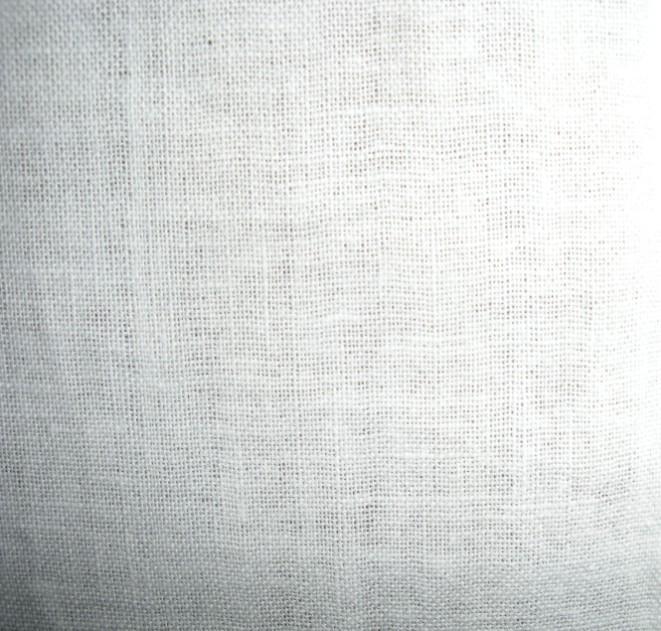 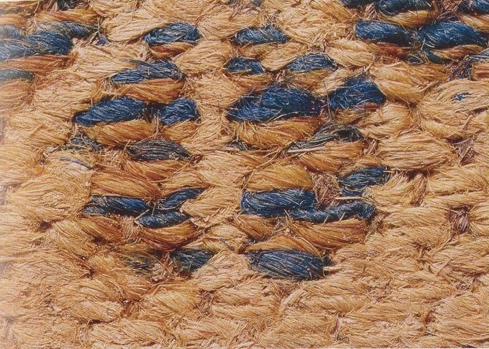 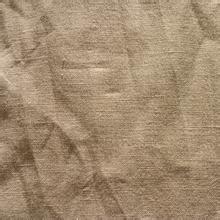 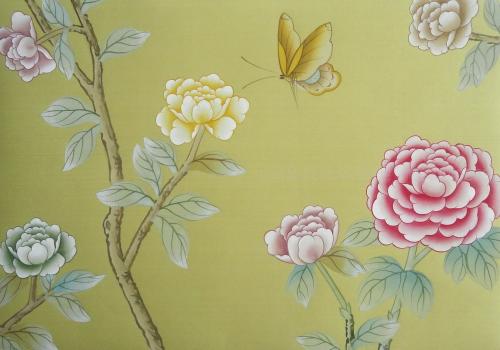 从丝绸之路到棉花之路，世界上的文明是如何交往的。
毛：非农业民族的服饰方式
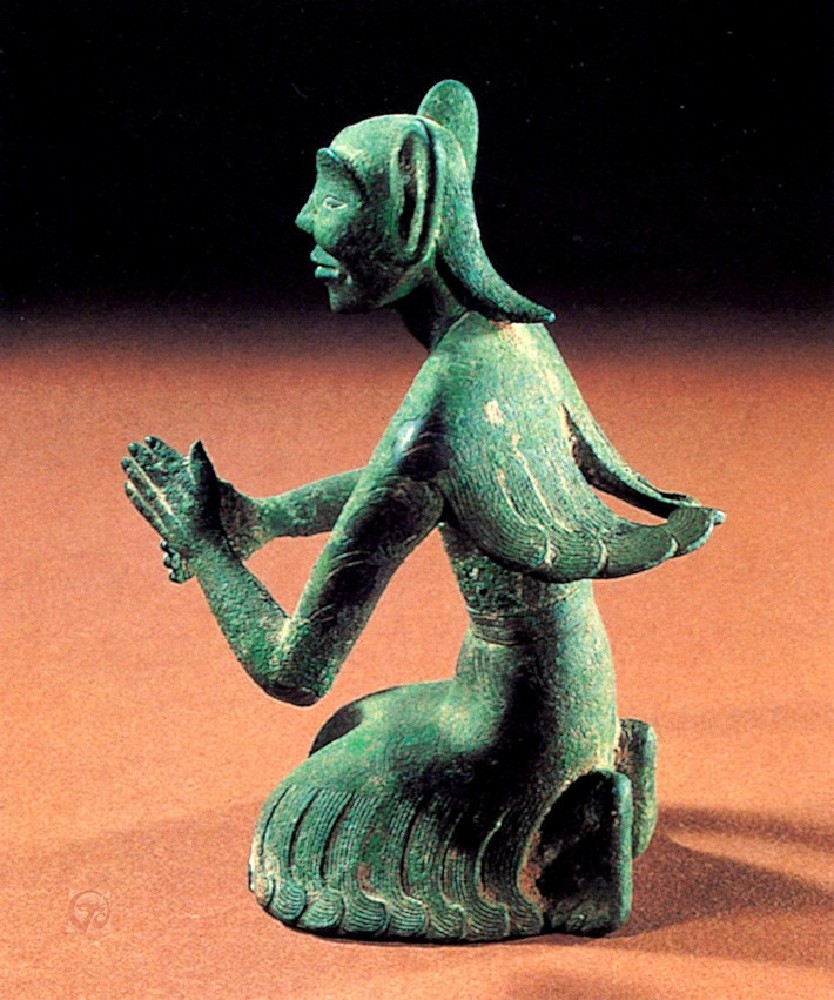 皮：
羽：以羽毛为服饰
毛：羊毛、驼毛、兔毛
绒：羊绒、驼绒
彝族男性皮袄：仅剥皮加工。
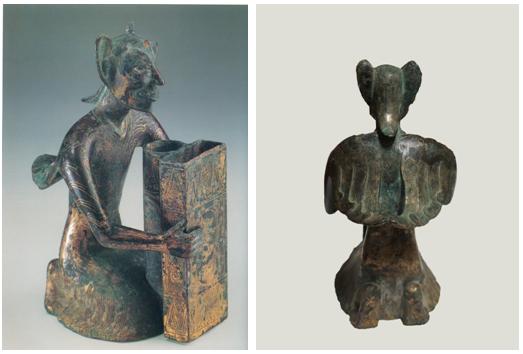 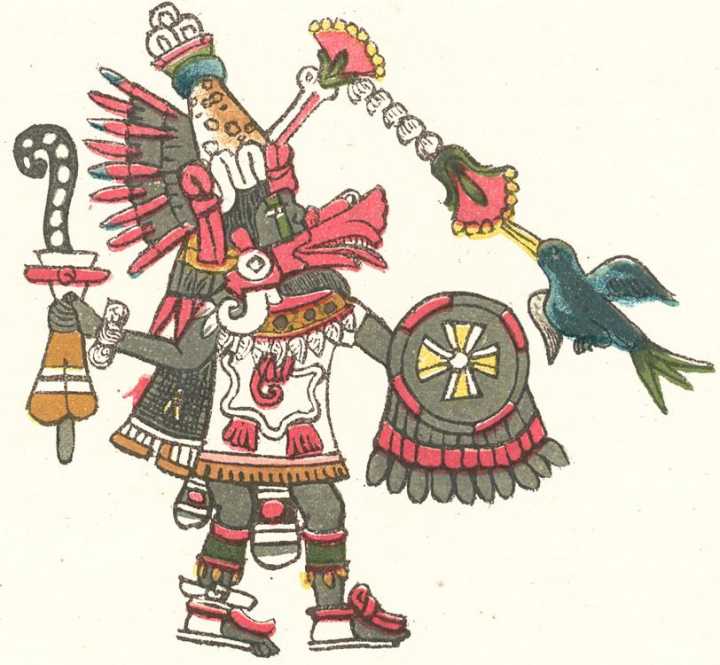 羽人和羽衣：以羽毛为装饰。
羊毛为最主要的毛纺原料。
毛质分类：毛、绒
毛纺技术：采毛（铰毛、拔绒）、净毛（去脂，去杂质）、弹毛
绵羊的种属：蒙古种，适合织粗织物和毛毯。西藏种和哈萨克种，适合做精细毛织物。内地湖羊、夏羊、同羊，质量近西藏种。
毛织品分类：毡、毯、褐、罽（Ji）
以羊毛为主体的毛纺制品
新疆罗布卓尔（公元前1880年）：经纬线密度每厘米5-8根。
青海都兰诺木洪：经线每厘米14根，纬线每厘米6-7根。
哈密遗址（等同于商代）：经纬线密度达到每厘米20根。
毛纺制品
技术近同于纬锦
1959年民丰东汉墓出土人兽葡萄纹罽。
《大元毡罽工物记》：五块地毯总面积达992平方尺，用毛千余斤。
毛织：挖梭与纬线构图
棉：进入中国的树上羊毛
棉属锦葵科。主要的栽培种包括亚洲棉、非洲棉、陆地棉、海岛棉。
亚洲棉：原产印度，多年生木本，公元前1000-500年自印度传出，西至非洲和地中海，东至缅甸、越南、马来亚。张勃《吴录》：“交趾定安县有木棉树，高丈，实如酒杯，口有棉，如蚕之丝也，又可作布”。高棉为木棉。
非洲棉：草棉，一年生，原属热带，公元前100年的埃及已经出现非洲棉籽，现已基本被淘汰。
陆地棉和海岛棉：在美洲培育和栽培。1786年起在北美大面积种植，系目前的主要棉种，占80%以上的产量。
棉花分类
粗绒棉（亚洲棉，非洲棉）
细绒棉（陆地棉，海岛棉）
棉花之路
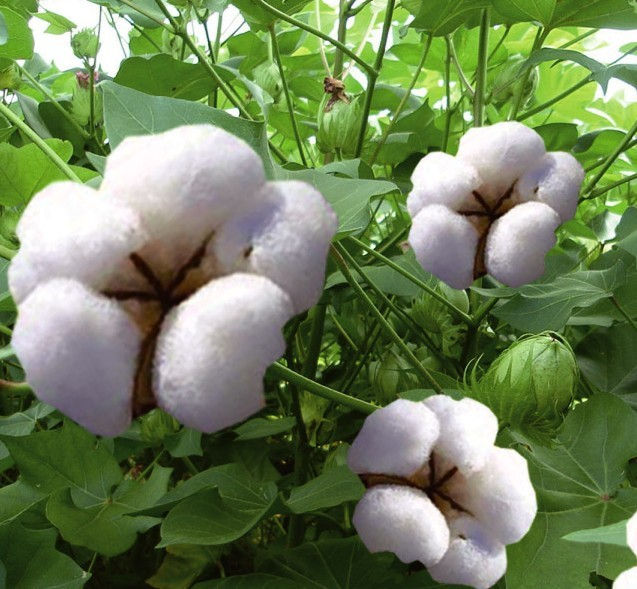 棉花之路一：逆向丝绸之路
自中亚细亚进入新疆吐鲁番，再进入河西走廊。
以棉类绵：《梁书·西北诸戎传》“高昌多草木，草实如茧，茧中丝如细缕，名为白叠子，国人多取织以为布”。
棉布亦称白叠布
白叠子应是一年生非洲棉。
棉花之路二：逆向南方丝绸之路
自印度进入缅甸，再进入云贵高原和华南地区。
木棉或者梧桐木，“木童布” “有梧桐木花，织以为布，幅广五尺，洁白不受垢污”
《禹贡》“岛夷卉服，厥篚织贝”。吉贝为音译，《楞严经》称劫波罗，《后汉书·南蛮西南夷传》称“帛叠”。
棉花之路三：逆向海上丝绸之路
起于西汉时期，自越南经海路至海南岛、福建和广东。
多年生印度棉和美洲棉都沿此条线路进入中国。
汉代西南生产“越布”和“广幅布”
《后汉书·南蛮传》“武帝末年，朱崖太守会稽孙幸调广幅布献之”。
南朝尚布衣，《太平广记》有“桂布”，白居易“桂布白似雪”。
从绵到棉

公元1289年，元于行省设置木棉提举司，王祯《农书》“夫木棉为物，不蚕而绵，不麻而布，又代兼毡毯之用”。
丝绸之路与棉花之路